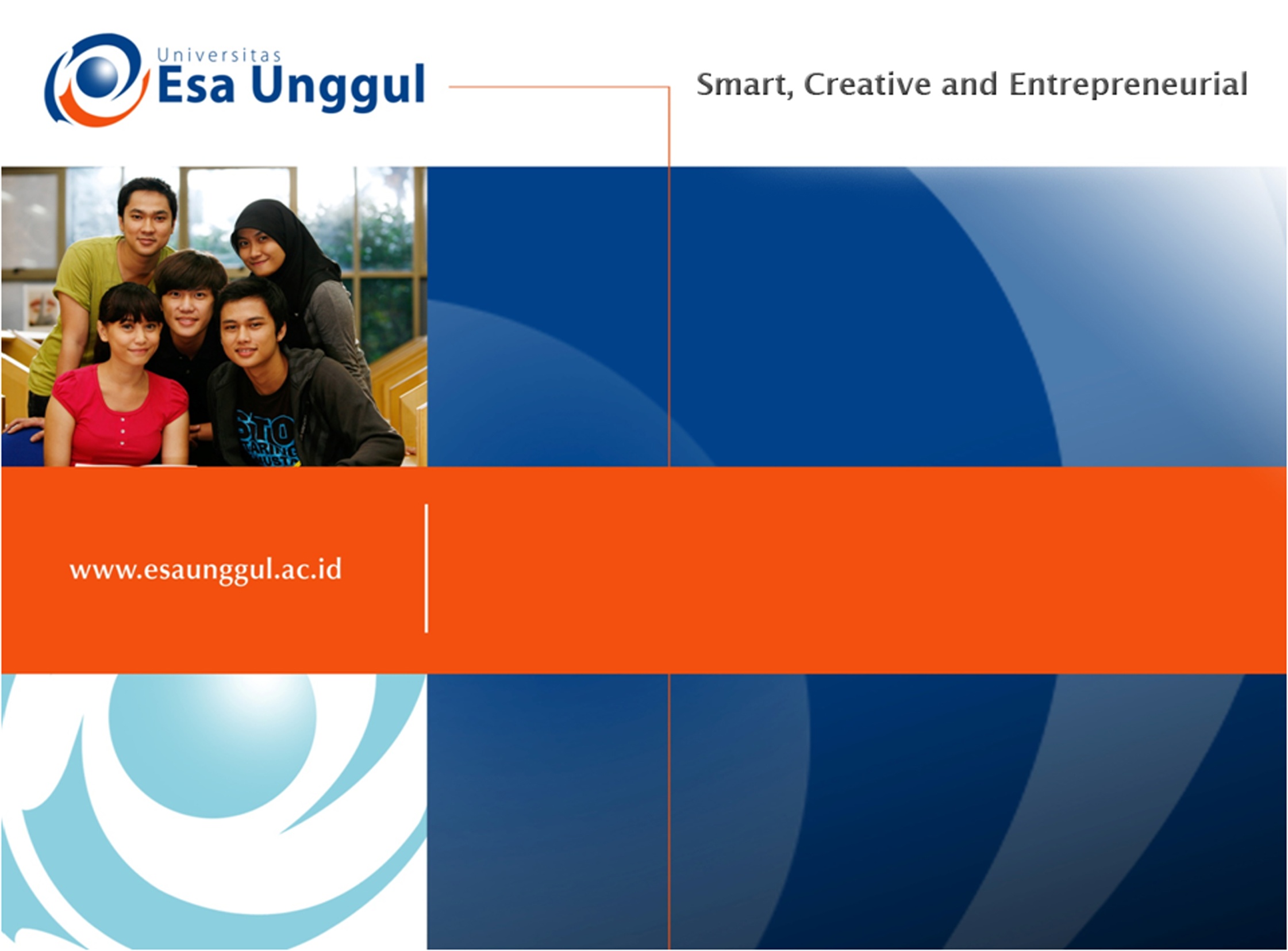 ACHILLES TENDON RUPTURE
PERTEMUAN 14 
JERRY MARATIS
FAKULTAS FISIOTERAPI
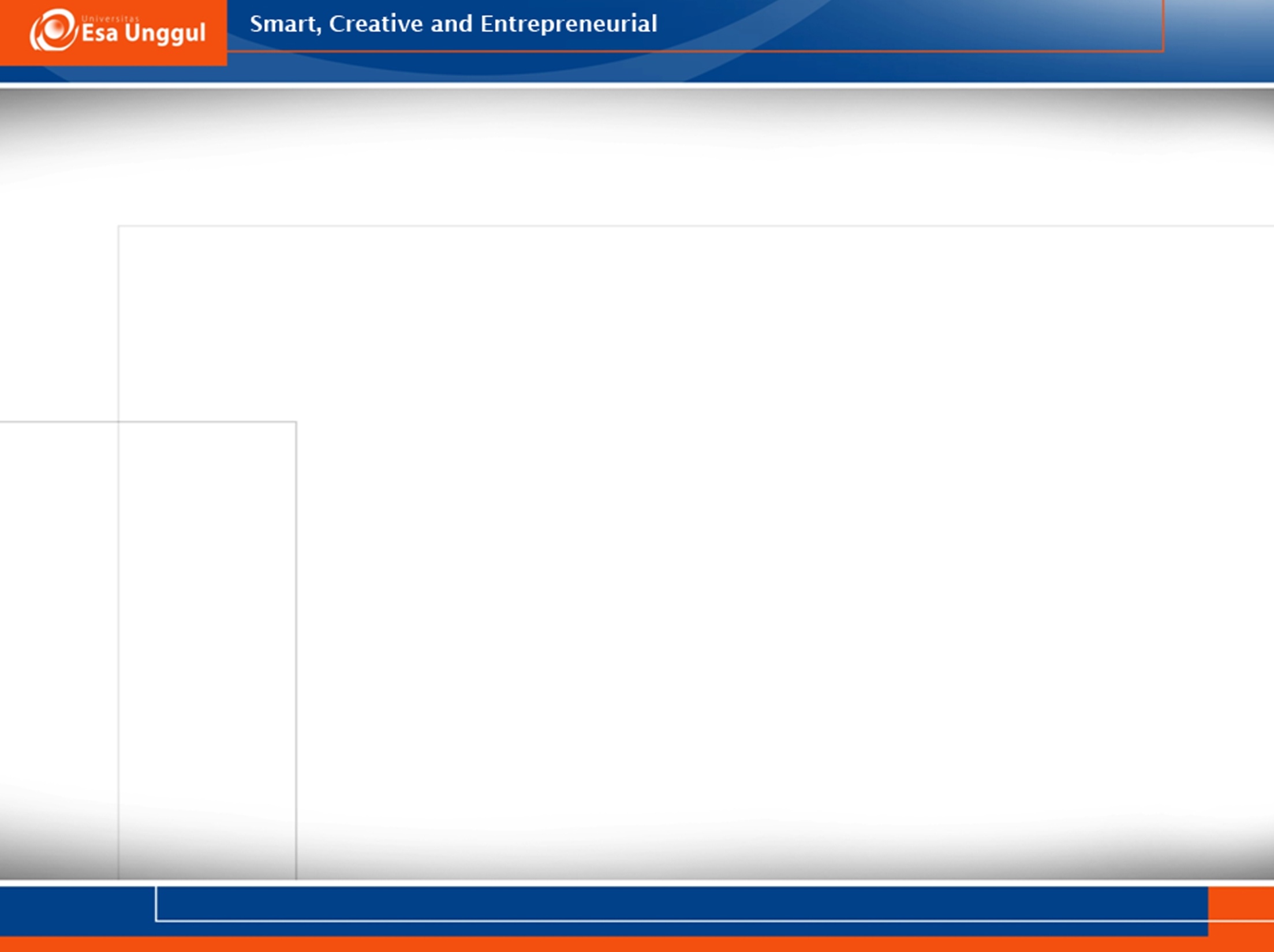 KEMAMPUAN AKHIR YANG DIHARAPKAN
Mahasiswa mampu menjelaskan klasifikasi achilles tendon rupture & permasalahannya
Mahasiswa mampu memahami secara sistematis berdasarkan pemikiran kritis terhadap proses, penentuan & identifikasi impairments, functional limitations, disabilitas & membuat program latihan
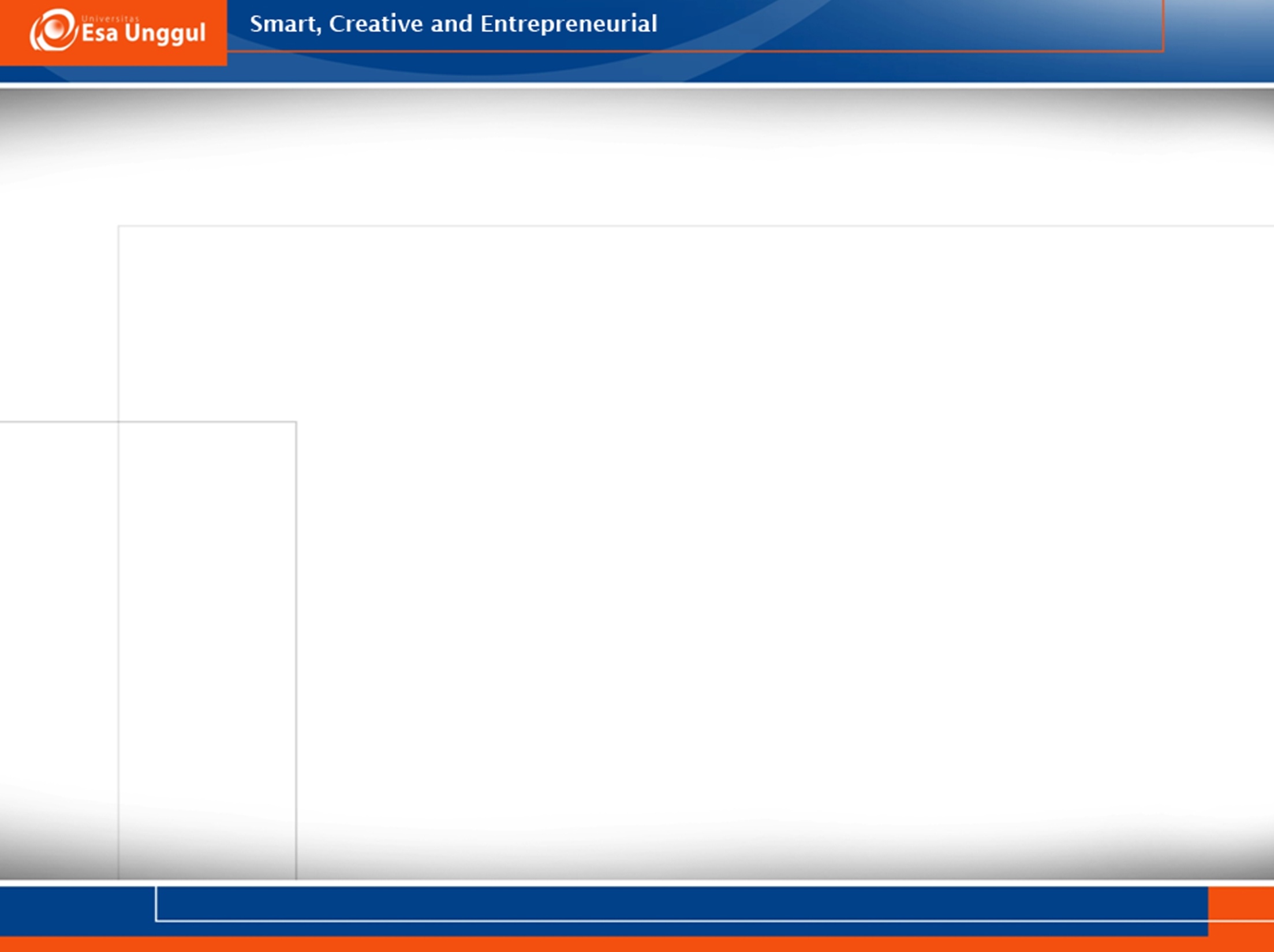 Tendon achilles
Tendon achilles merupakan konjoin tendon dari m.gastrocnemius dan m. soleus. Tendon archilles memiliki peran sebagai kontributor utama dalam gerakan plantar fleksi ankle. Dengan avaskular (vaskularisasi sedikit) pada area 2-6 cm di atas insertio os.calcaneus
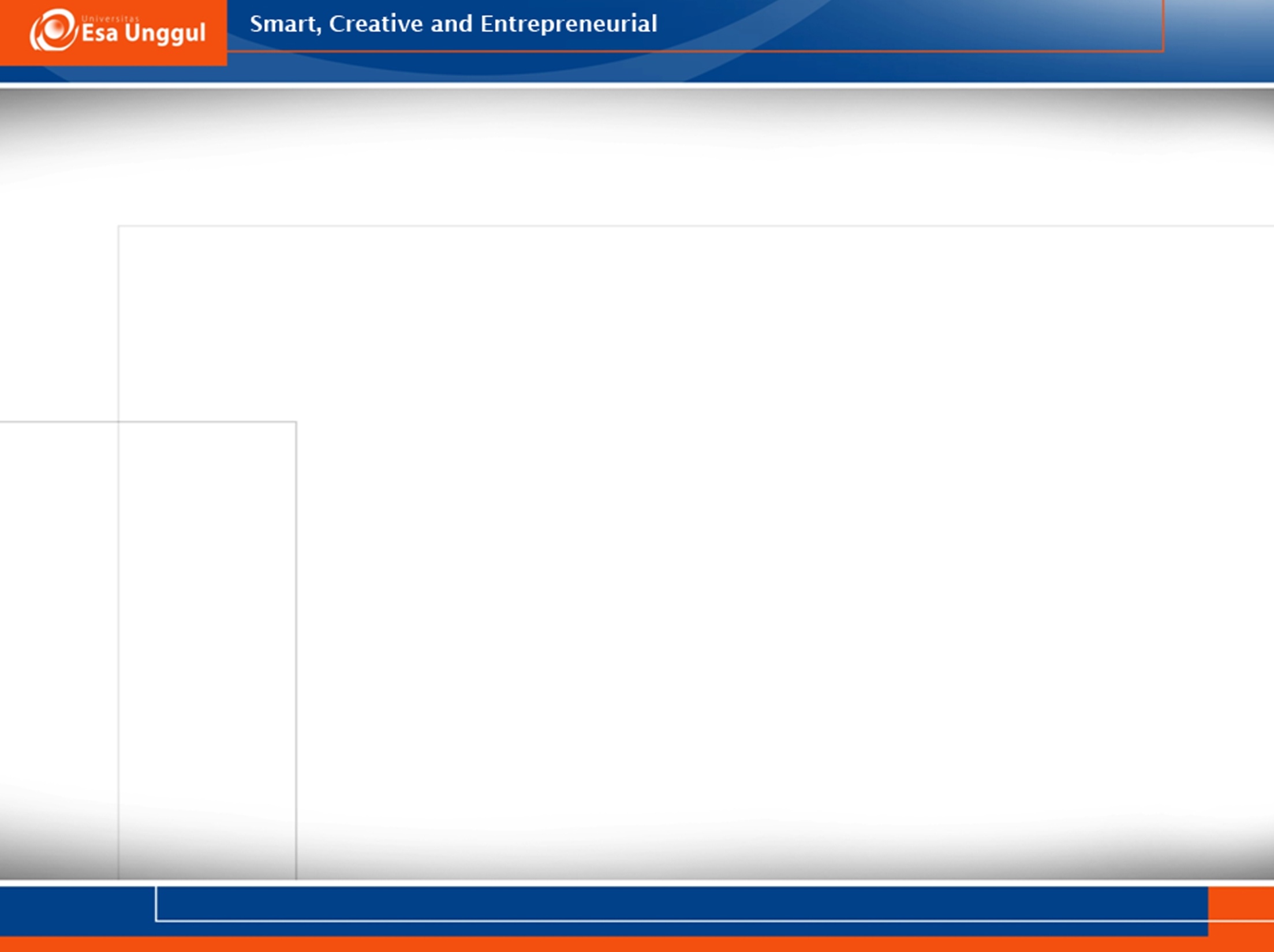 Etiology Achilles Tendon Rupture
Repetitive injury
Kelemahan tendon achilles 
Trauma/stress
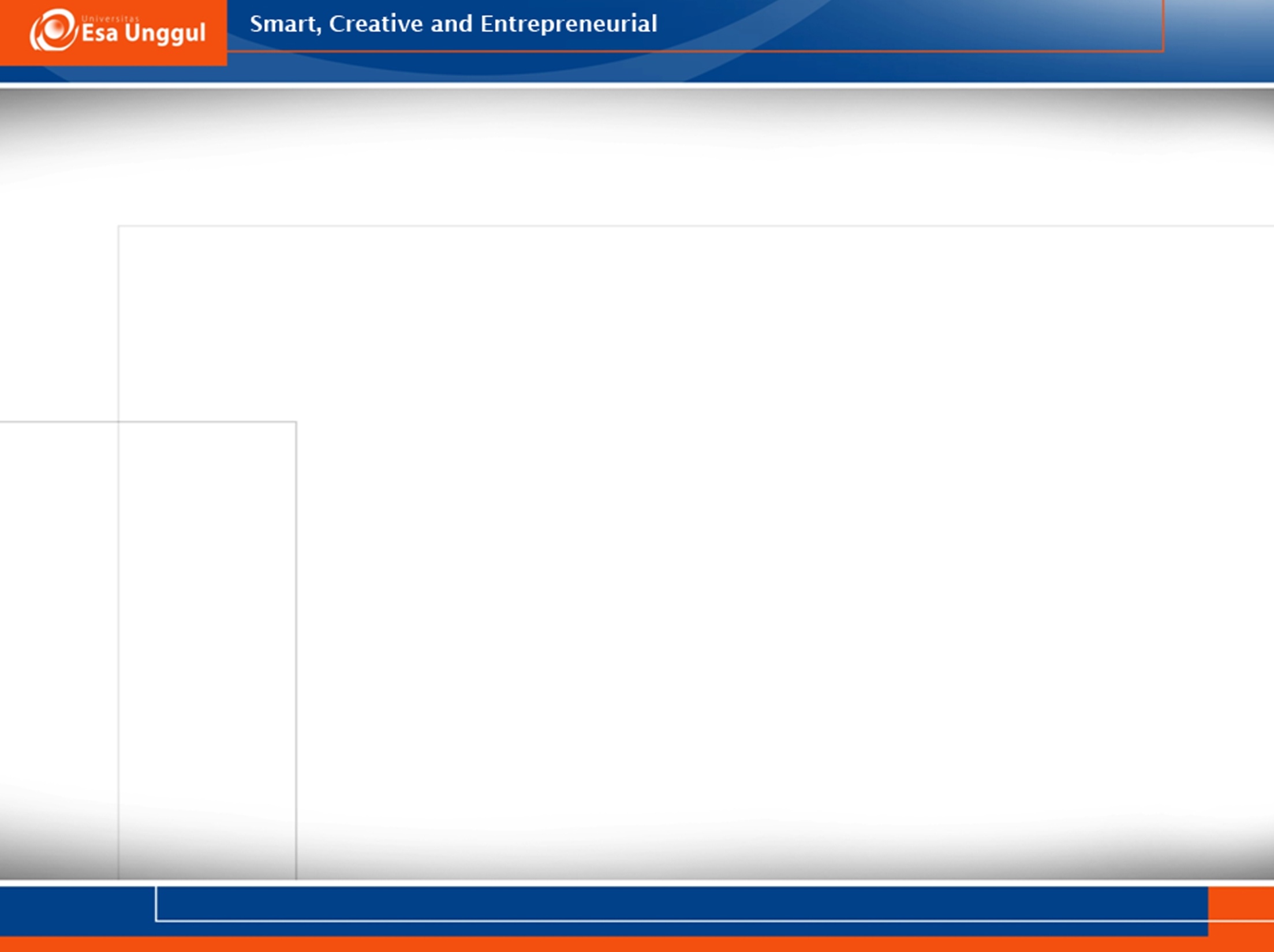 Gejala Klinis
Kelemahan saat gerakan plantar fleksi
Tendon achilles tampak lebih tebal 
Terdapat swelling
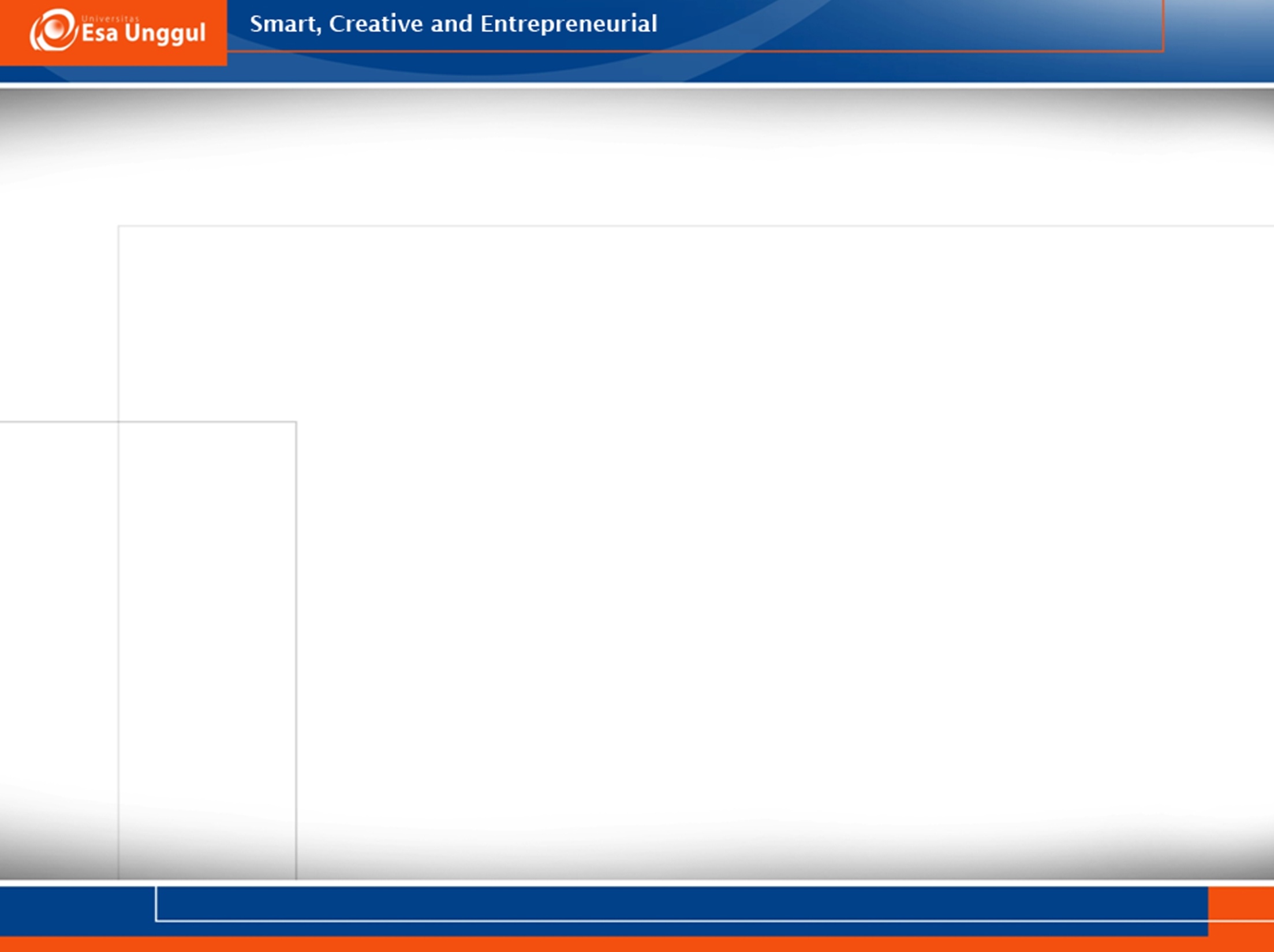 Grade Achilles Tendon Rupture
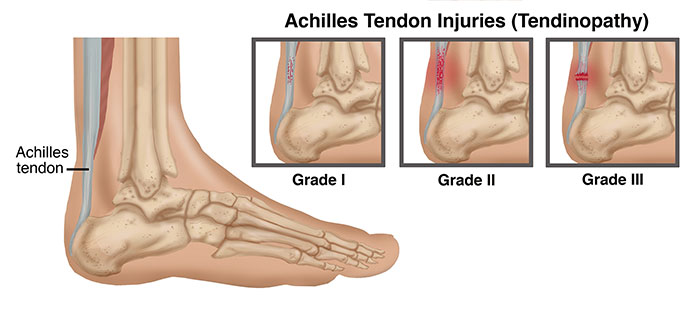 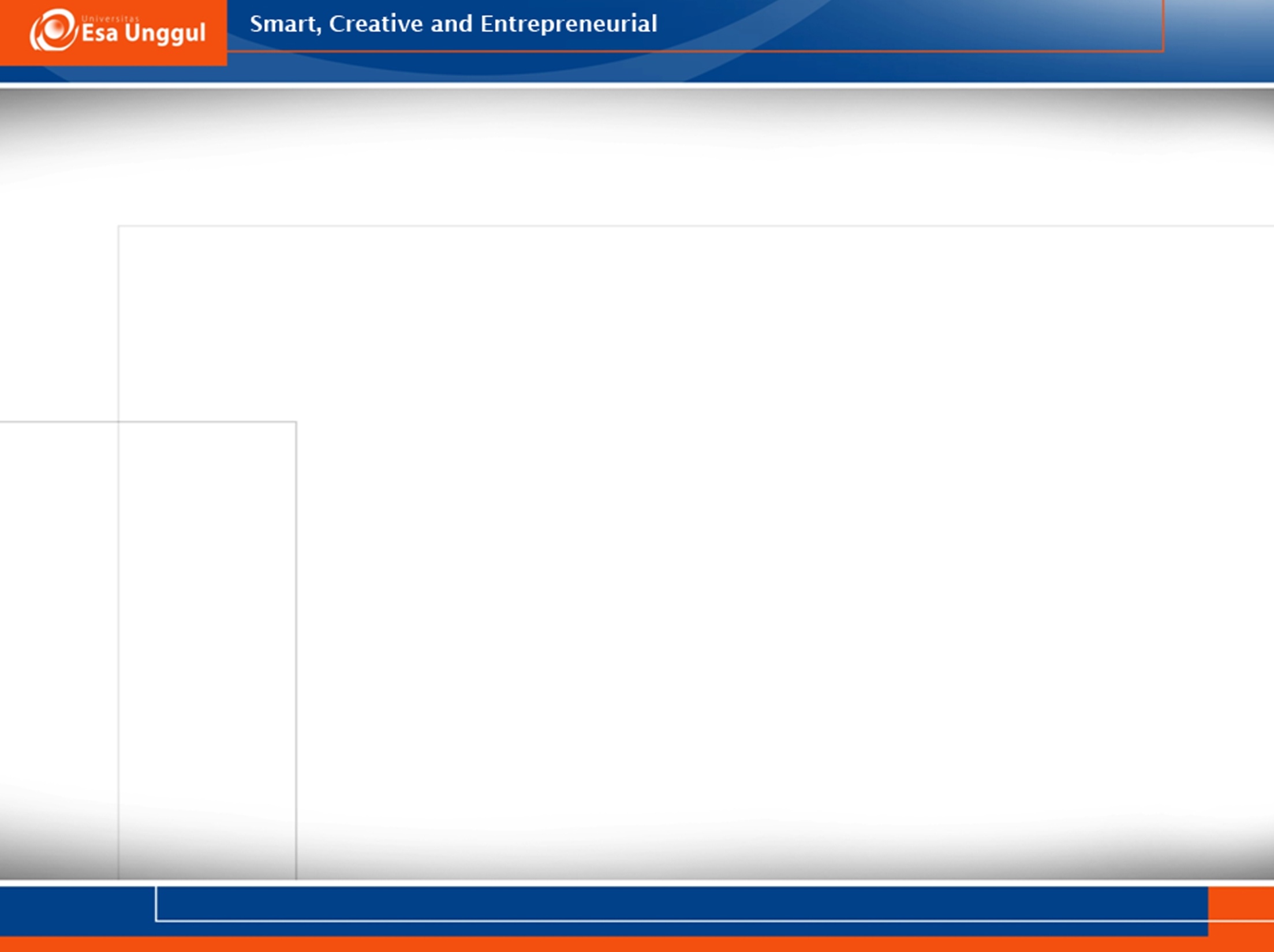 Assesment Pemeriksaan FT
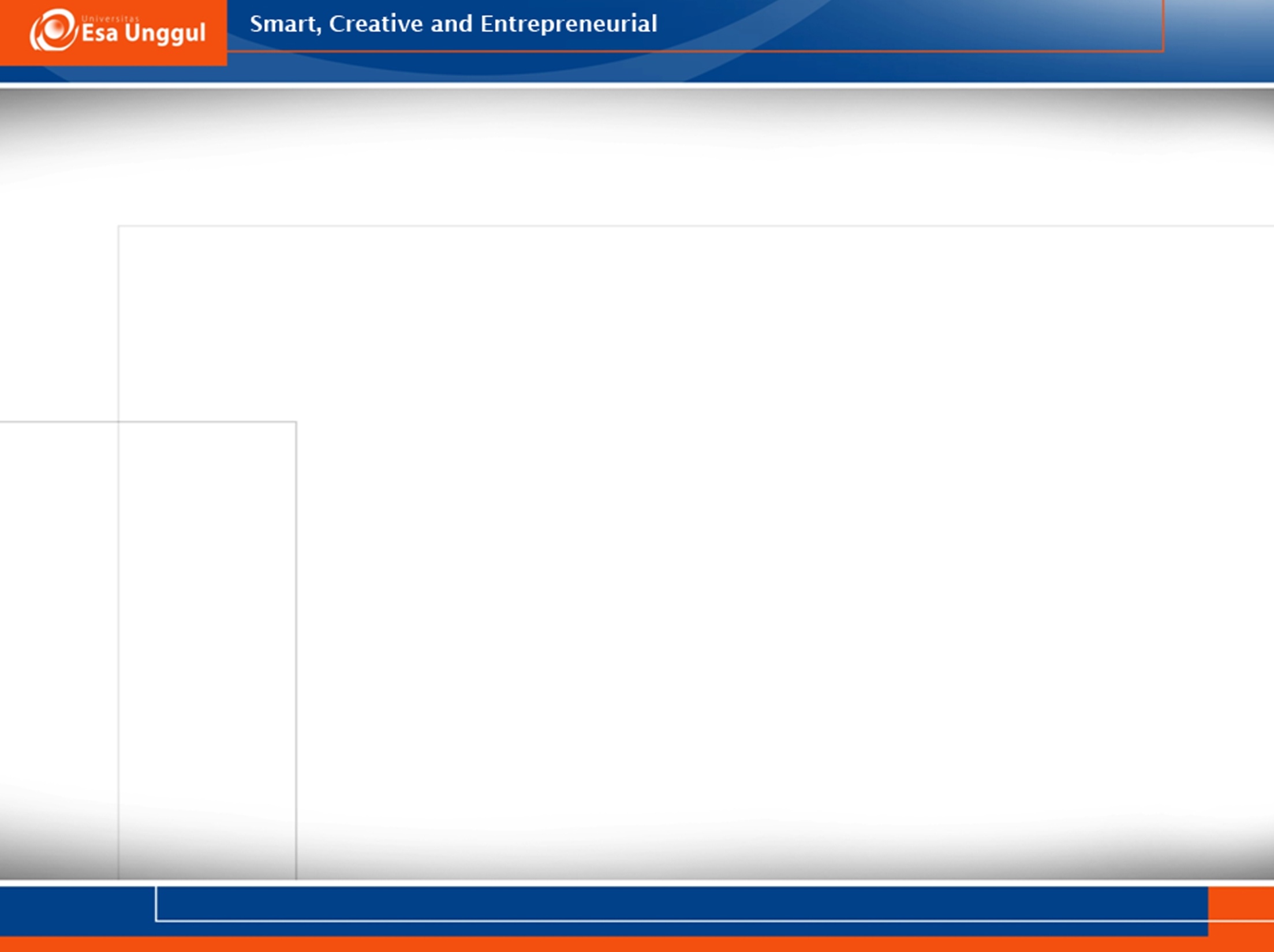 Intervensi Achilles Tendon Rupture
Passive movement, tahap awal kontrindikasi dorsi fleksi
Propriosepsi
3.  Latihan keseimbangan : menggunakan swiss ball
Strengthening  Exercise
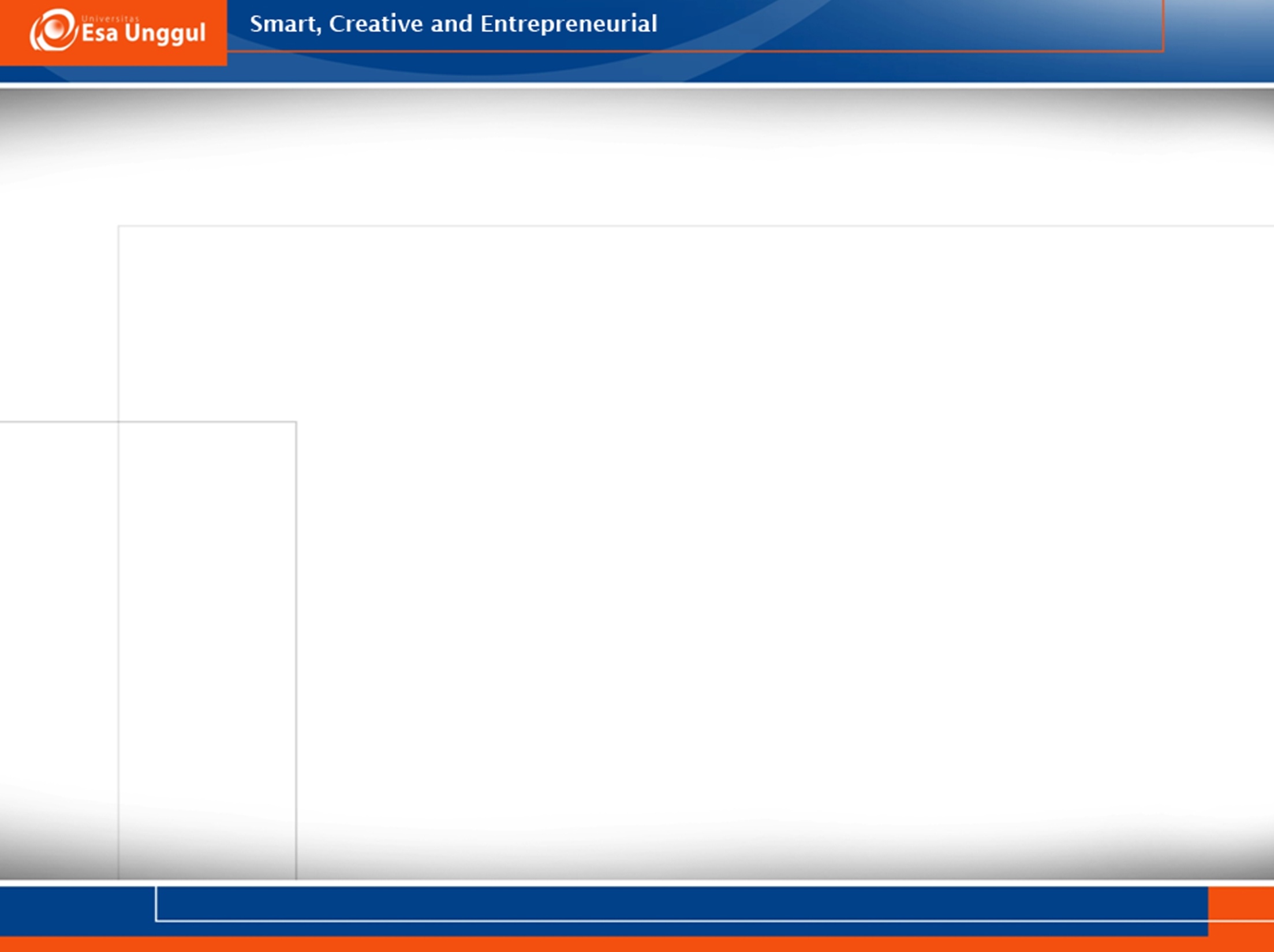 REFERENSI
O’Sullivan SB, Schmitz TJ (2014). Improving Functional 	Outcomes in Physical Rehabilitation 	Philadelphia: F.A.  	Davis Company
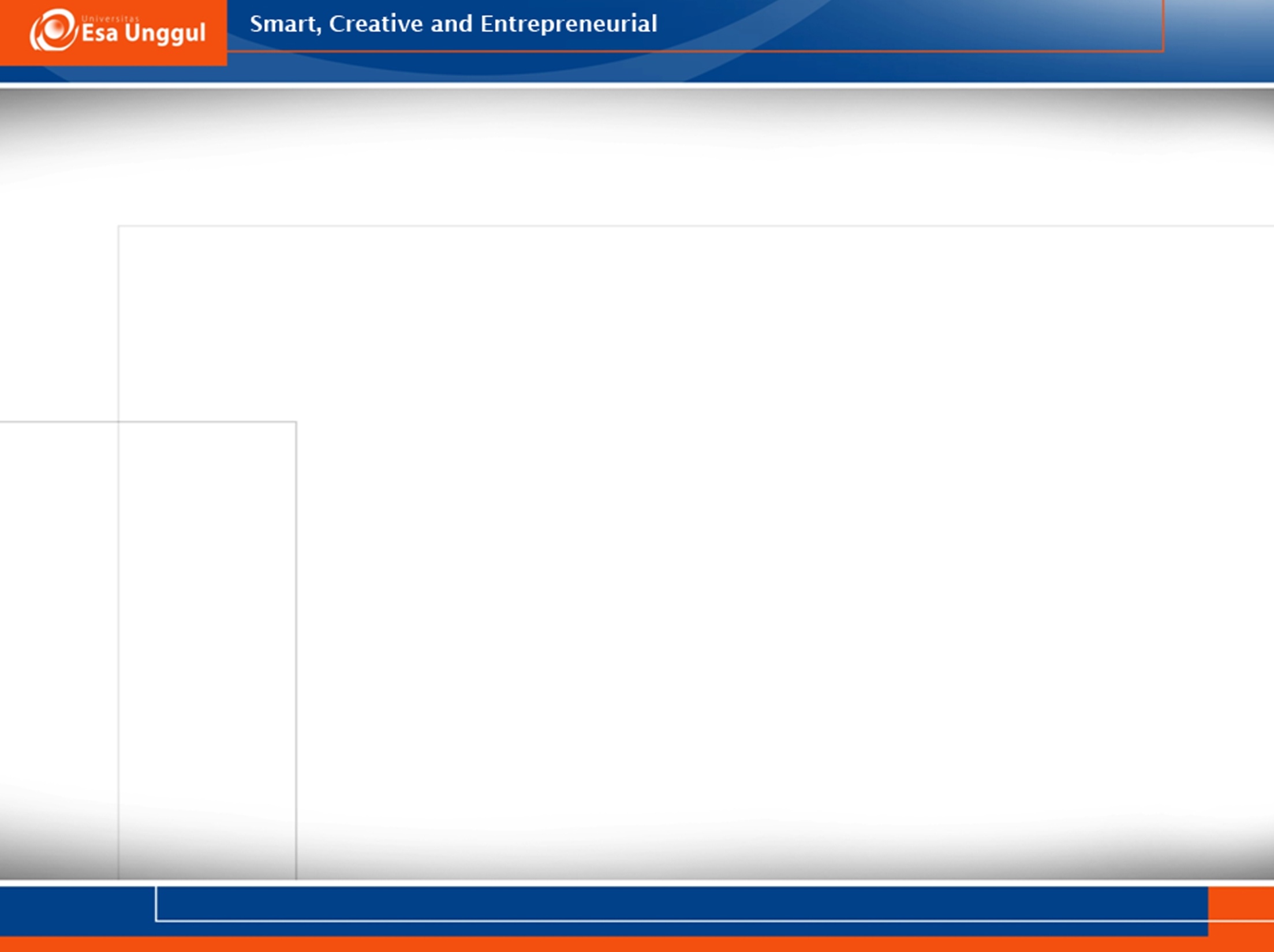 TERIMA KASIH&
SELAMAT BELAJAR